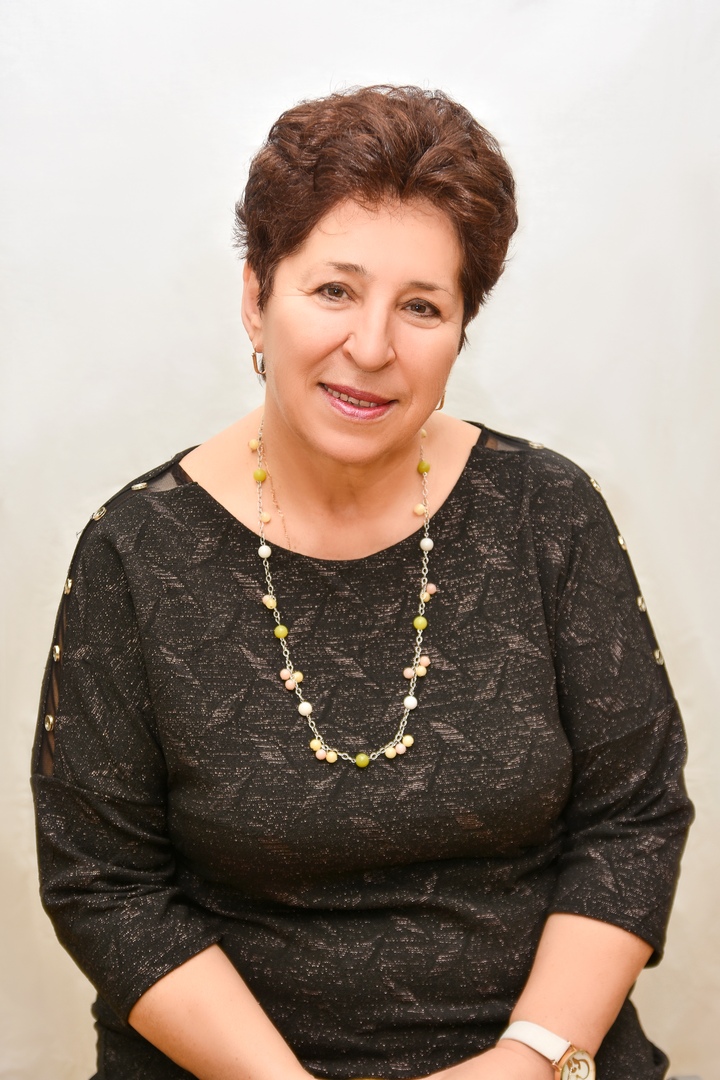 Польская Любовь Дмитриевна
Руководитель
Руда Светлана, учащаяся 9-б класса
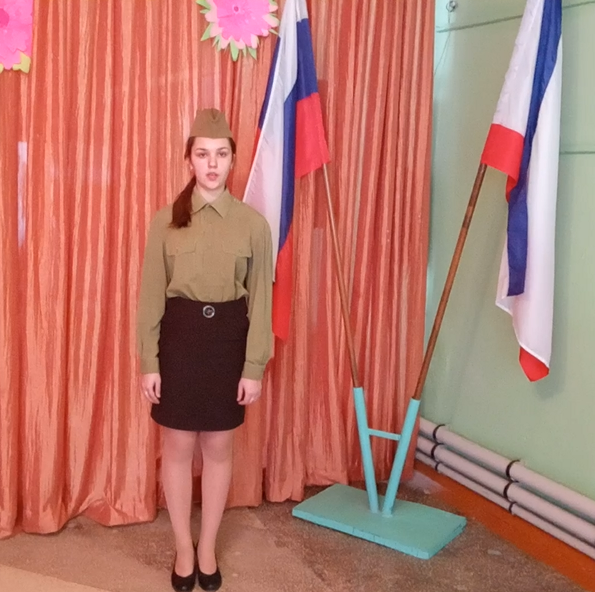 Участие в Республиканском  открытом  фестиваль- конкурсе  «Парад солистов»,  посвященный 75-летию Победы в ВОВ 
во Всекрымском фестивале «Во имя жизни»,                                                                    посвященном 75-летию Победы в ВОВ и году памяти и славы 
- участие  республиканском фестивале  детского творчества «Крымский вундеркинд - 2020»
Вокальный ансамбль «Патриоты России»
Участие во Всекрымском  фестивале «Во имя жизни»,                                                                    посвященном 
75-летию Победы в ВОВ и году памяти и славы ,
- III место в 
Региональный конкурс вокалистов «Крымский аккорд»
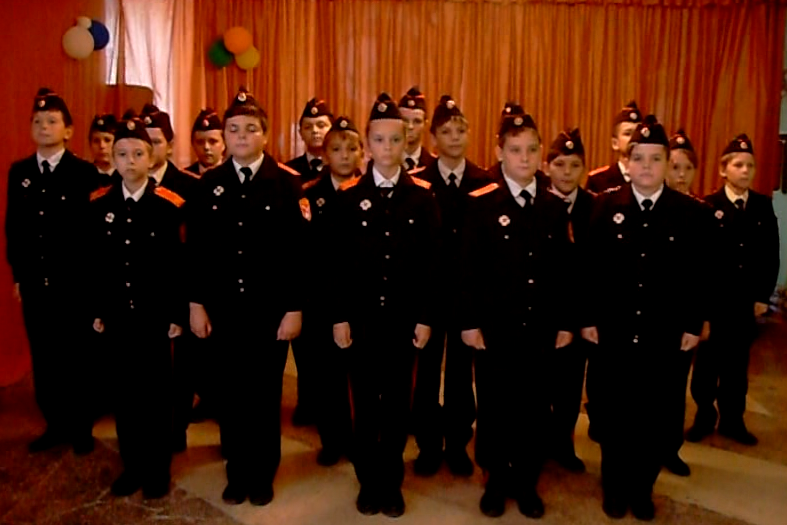 Попурри на темы военных песен
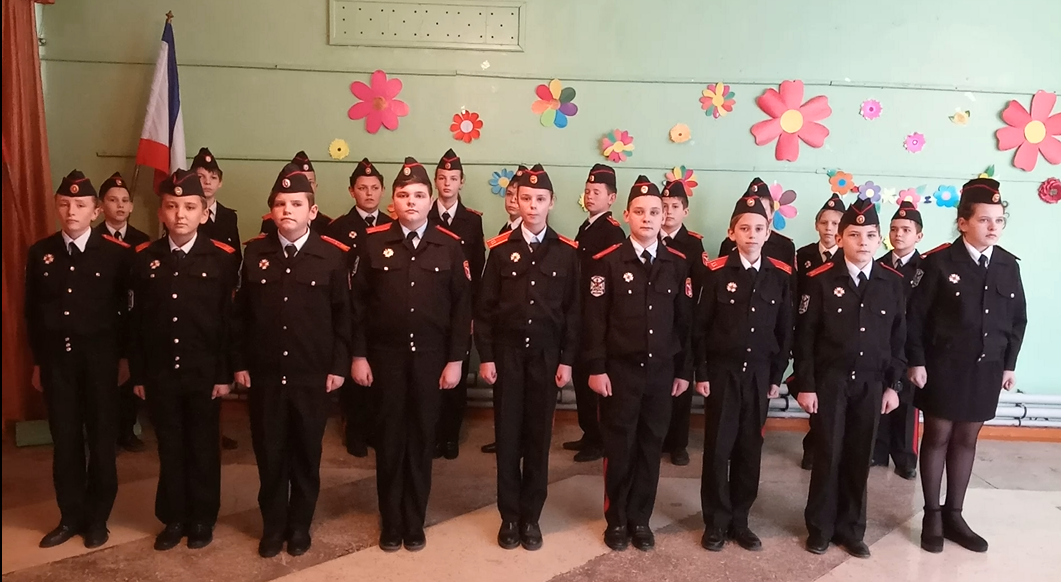